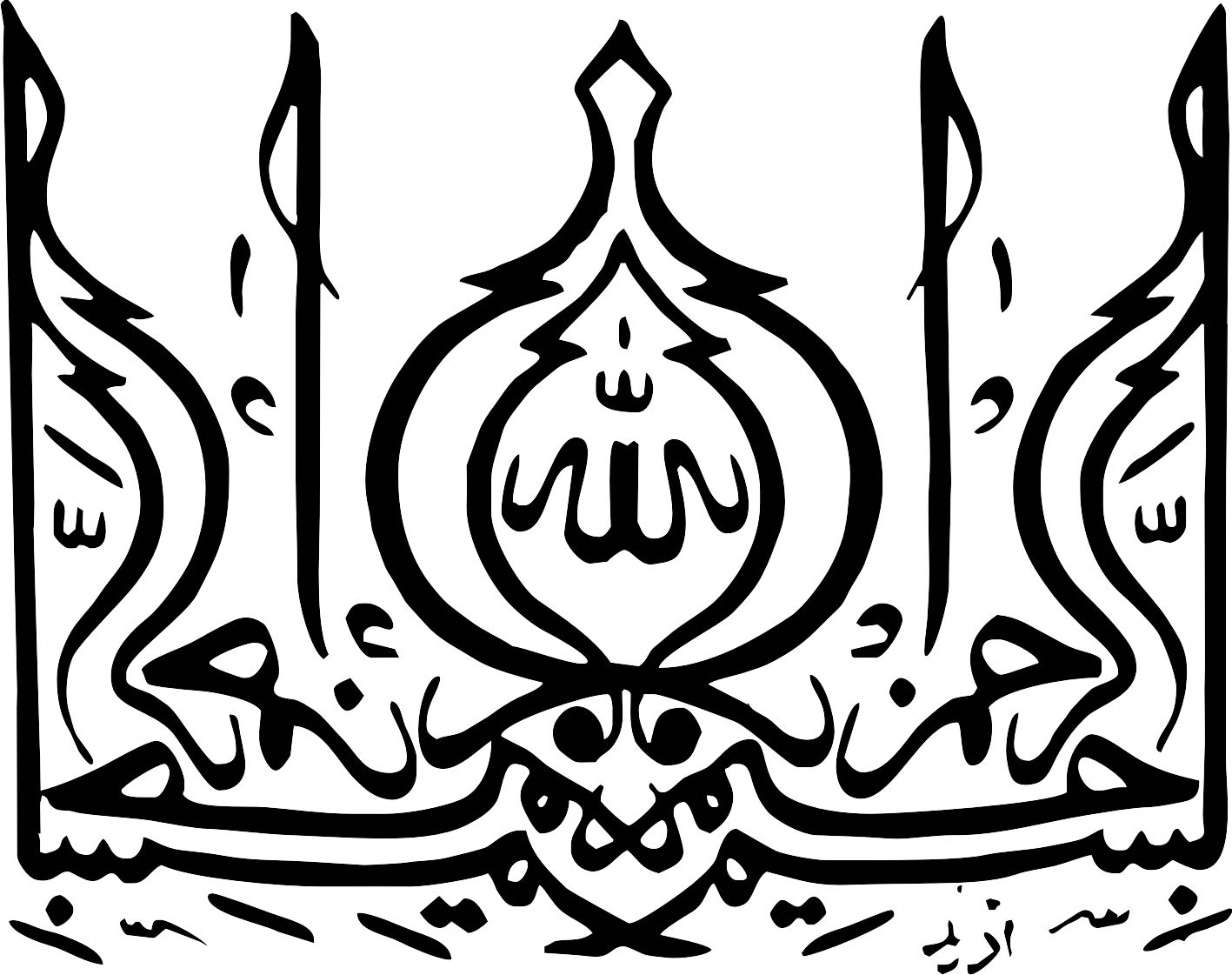 اصول و روش های كار تيمي
تیم چیست و چه تفاوتی با گروه کاری دارد؟
مفهوم کار تیمی در حقیقت آن قدر ساده است که اغلب مردم فهم آن را بسیار عادی می پندارند و همین مسئله که آنها با این فرض ، کار تیمی انجام میدهند مشکل ساز است چراکه آنها در اصل کار گروهی انجام می دهند . به طور معمول هرکس تجربه حضور در یک جلسه و ایفای نقش در آن و یا مواجهه با یک گروه جدید از همکاران و انجام کار جمعی را داشته است اما اینها صرفا مثال هایی از گروه های کاری اند.






یک تیم به تعداد کمی از افراد گفته می شود که دارای مهارت های تکمیل کننده یکدیگر بوده و دارای مقاصد ، اهداف و رویکردی مشترکند که بر مبنای آن ها بهم پیوند میخورند و به یکدیگر تکیه میکنند یا به بیانی دیگر تیم به یک گروه کاری گفته میشود که تمامی شرایط یک تیم واقعی را داراست و اعضای آن کاملا به شکوفایی و موفقیت یکدیگر متعهد هستند.اعضای تیم بهم وابسته اند و این بدین معنی است که عدم فعالیت یک عضو از تیم باعث عدم انجام کار تیمی میشود.در واقع کار انها اثر متقابل بر یکدیگر دارد اما به عکس ، گروه های کاری ، گروهی از افراد هستند که با یکدیگر کار میکنند و از راهنمایی یک نفر بهره می برند کار شخصی در انها بیشتر نمود دارد.
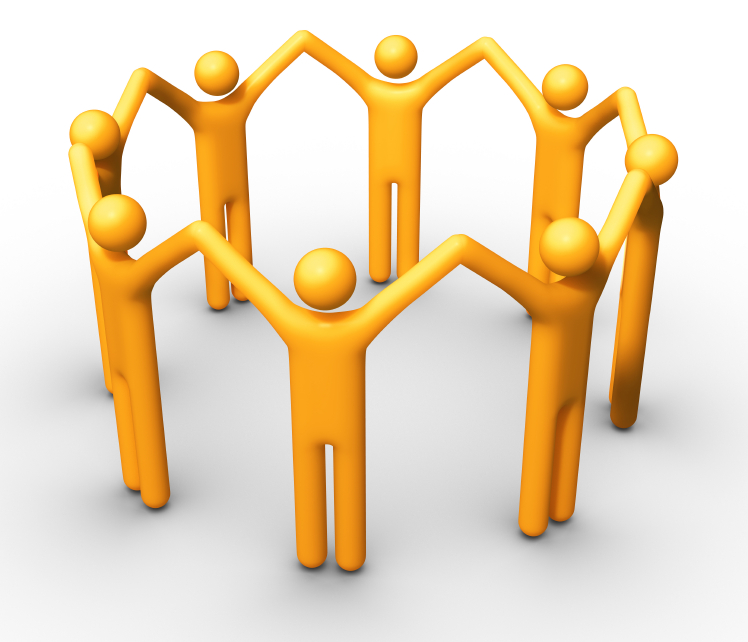 علل احساس نياز به كار تيمي
پيچيدگي وظايف و كارها
 نياز به خلاقيت
 مشخص نبودن مسير آينده: نياز به انعطاف‏پذيري
 استفاده بهينه از منابع
 افزايش بهره‏وري, اثربخشي و هماهنگي
 نيازبه يادگيري
 نياز به تعهد و پشتكار قوي
 پياده‏سازي برنامه و طرح‏هايي كه به همكاري ديگران نياز دارد.
 چند وظيفه‏اي و ميان رشته‏اي بودن كارها و فرآيندها
تفاوت و تمايزكارتيمي/ گروهي/ جمعي
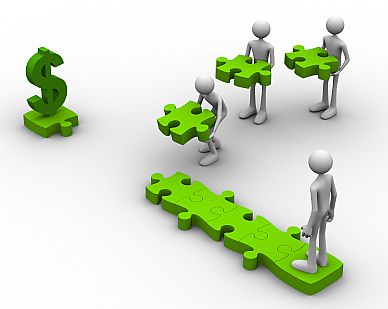 انگيزه های پيوند دهنده  افراد درگروه / تيم
گروه
نيازهای مادی / فيزيکی
   بقا/ رقابت/ترس از قدرت بيرونی / فشارهای محيطی
 نيازهای عاطفی اجتماعی 
     امنيت/ وابستگی/ حس تعلق
 دورنما و اهداف مشترک
   پيشرفت/توسعه/ آرمان گرايي
 اصول و ارزش های مشترک 
    يگانگی/ ابتکار و ابداع/ سودمندی اجتماعی
تيم
گروه
تيم
نيروي پيوند دهنده بيروني:

مانند نيازهاي مشترك بقا و امنيت، ترس از دشمن بيروني  يا قدرت مافوق
تركيبي از نيروهاي پيوند دهنده بيروني و دروني، 

مانند احساس تعلق، اهداف مشترك و ارتباط كاري در چارچوب وظايف و فرآيندهاي مرتبط.
عمدتاً نيروهاي پيوند دهنده دروني

 مانند اصول, ارزشها، باورها و آرمان مشترك براي تعريف چارچوب‏ها در جريان حركت.
محاسن كار تيمي
افزايش انگيزه‏هاي پرسنل
 هم‏افزايي و افزايش بهره‏وري
 ارضاءشغلي
 تعهد مشترك اهداف
 بهبود ارتباطات
 افزايش مهارتهاي شغلي
 افزايش انعطاف‏پذيري
 افزايش خلاقيت
معايب كار تيمي
اصطكاك در تقسيم كار و تصميم‏گيري
 كاهش بازدهي، بخصوص در ابتداي شكل‏گيري تيمها
 مشكل همسو كردن اهداف فردي، گروهي و سازماني
 به تعويق افتادن اجراي كار به بهانه نظرخواهي و مشاركت
 سازش و گروه سالاري تحت عنوان اجماع
 توجيه سوء مديريت و نبود رهبري
 عدم استفاده بهينه از تخصص‏ها و درگير شدن همه در كاري كه تخصص آنرا ندارند
 از اين شاخه به آن شاخه پريدن، اتلاف وقت در جلسات بي‏نتيجه
آفات كار تيمي
حد اعلاي ضعف هر تيم

به سبب نبود تعهد و مشاركت واقعي

نبود برخوردهاي سازنده زمينه ساز عدم تعهد است

قصور در ايجاد اعتماد زمينه ساز آفت دوم است

آفت نخست بي اعتمادي اعضاي تيم به يك ديگر است
بي‌اعتمادي
اعتماد نقطه ثقل تمام تيم‌هاي کارا و يکپارچه است، زيرا که کار تيمي بدون اعتماد شعاري بيش نيست. اعتماد در کار تيمي به معناي اطمينان خاطر و پشت گرمي اعضاي تيم از حسن نيت همتايان و اعتقاد به اين که در گروه کسي درصدد ضربه زدن به ديگري نيست و اعضا از اين حيث احساس امنيت و راحتي مي‌کنند، در نتيجه در مواجهه‌هاي خود حالت دفاعي به خود نمي‌گيرند زيرا که حمله‌اي در کار نيست که نياز به تدافع معنا پيدا کند. 
اعتماد آفريني ميان اعضاي تيم، کاري زمان‌بر و مشکل است اما چون پايه و اساس کار تيمي است، نهادينه کردن آن لاجرم است. لازمه فراهم ساختن آن کسب تجربه مشترک در گذر زمان، شواهد مکرر از وفاي به عهد و قرارها و درک عميق ويژگي‌هاي منحصر به فرد اعضاي تيم است.شايد بتوان در زماني کوتاه گام هاي نخست اعتماد آفريني را برداشت، اين روش بسيار ساده است، اعضاي تيم در جلسه‌اي به چند پرسش کوتاه از زندگي شخصي خود پاسخ مي‌دهند البته اين پرسش ها نبايد از نظر ماهيت، بيش از حد محرمانه و خصوصي باشند. اعضاي تيم با توصيف اين صفات يا تجربه‌هاي بي‌خطر، رفته رفته با يکديگر پيوند شخصي برقرار مي‌کنند. اين کار احساس يگانگي و درک متقابل را قوت مي‌بخشد و رفتارهاي نادرست و غرض‌ورزانه را تضعيف مي‌کند.روش ديگري که باعث مي‌شود اعتماد آفريني در گروه افزايش يابد بکارگيري بازخور 360 درجه‌ است. اين ابزار در بيست سال گذشته متداول شده است و نتايج بسيار سودمندي براي تيم‌ها داشته‌اند. اين ابزار کمي در اعضا احساس خطر ايجاد مي‌کند زيرا همتايان را وادار به داوري و قضاوت درباره يکديگر مي‌کند و فرصت انتقاد سازنده را فراهم مي‌آورد، لذا براي استفاده از اين روش بايد گروه به حداقل باورهايي از اعتماد دست يافته باشد. در اصل اين ابزار بايد براي بالندگي افراد استفاده شود زيرا بدون آسيب وارد کردن به ايشان، فرصت شناخت توانايي‌ها و ناتواني‌ها را فراهم مي‌کند.در اين ميان نقش رهبر تيم از همه اعضا مهم‌تر است، او بايد خطر کند و خود را در معرض انتقاد ديگران قرار دهد تا ديگران هم جرأت کنند و شرايط اعتمادآفريني را تقويت نمايند. البته يادآور مي‌گردد فعاليت‌هاي رهبر گروه در اين راستا بايد واقعي و صادقانه باشد والا باعث تقويت رفتارهاي سياسي‌گونه و رياکارانه مي‌گردد. (يعني نتيجه عکس مي‌دهد.)
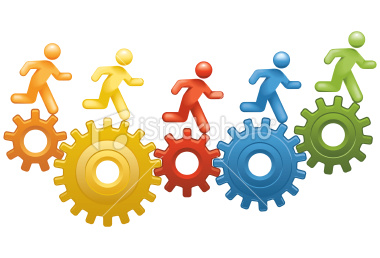 2- عدم تعهد
درکارهاي تيمي، تعهد اعضا تابعي از وضوح تصميمات و دخالت ايشان در فرايند تصميم‌گيري يا تصميم‌سازي است، زيرا که تقريباً سرنوشت‌سازترين فرايند هر تيم، تصميم‌گيري درباره مسايل و اقدامات است.وضوح و دخالت حقيقي اعضاي تيم در تصميم‌گيري، استوار بر اصل اعتماد است. هنگامي که روحيه اعتماد در ميان اعضاي تيم حاکم باشد، تصمميات به صورت واضح (نه سياسي‌گونه) بيان مي‌گردد و همه اعضا به راحتي و با اطمينان از اينکه مورد آسيب ديگري قرار نمي‌گيرند در تصميم‌سازي و تصميم‌گيري مشارکت مي‌کنند. فضاي تصميم‌گيري در تيم بايد به نحوي باشد که همه اعضا به راحتي نظر مخالف خود را با استدلالهاي خود بيان دارند، در غير اين صورت جلسات تصميم‌گيري تبديل به برنامه‌هاي فرمايشي جهت اعلام ابلاغيه‌هاي افراد اثرگذار مي‌گردد. در اين وضعيت مديران در تشخيص جهت حرکت و تعيين اولويت‌ها باعث ابهام و سردرگمي مي‌شوند، فکر و خيال و توهم و گمانه زني‌هاي سياسي‌گونه و پشت پرده در ميان اعضاي تيم دامن زده مي‌شود. 
اعضاي تيم با برداشتن گامهايي به سوي بيشينه کردن وضوح تصميم‌ها و مشارکت‌ اعضا در تصميم‌گيري و بيان رأي و نظرشان و پرهيز از برخورد سياسي‌گونه، تعهد اعضا را تقويت مي‌کنند. روش ديگر که زمينه‌ساز آن وجود اعتماد کامل ميان اعضا است اين است که در پايان جلسات وظايف اصلي هر يک از اعضا در راستاي عملي کردن تصميم گروه، به طور صريح ذکر شود، البته يادآور مي‌شود اگر اعتماد کافي در ميان اعضاي گروه نباشد اين روش ممکن است موجب رنجش اعضا گردد.گره زدن اعتبار افراد تيم به اعتبار و هويت تيم حرکتي است که بايد به باور تيمي تبديل شود و شايد بتوان گفت معناي حقيقي تعهد تيمي باشد. نقش رهبر تيم در هدايت تصميمات نقشي تعيين کننده است، وي بايد با صداقت کامل اعضا را به مشارکت در بحث‌ها ترغيب نمايد و تمام تلاش خود را در راستاي واضح نمودن تصميم‌ها و يادآوري وظايف بکار گيرد.
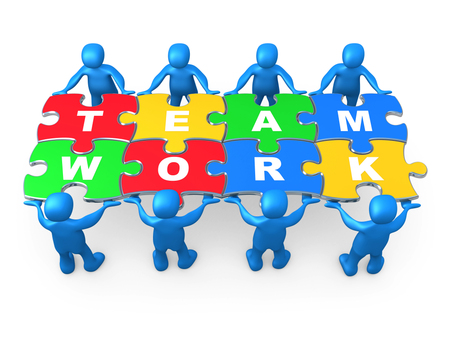 3- عدم مسووليت‌پذيري:
پاسخگو بودن افراد در قبال مسووليت‌هايي که بر دوششان گذاشته مي‌شود اصلي است که راه فرار از آن عدم مسووليت‌پذيري است.در تيم‌هاي کاري اعضايي که تعهدي در خود نسبت به تيم و فعاليت‌هاي آن احساس نمي‌کنند، مسووليت فعاليت‌ها را نيز برعهده نمي‌گيرند، البته ايشان کمي فراتر از اين بيان مي‌دارند و عموماً مي‌گويند: «هر که تصميم گرفته خود عمل کند.»در مقوله تعهد بحث شد که گراني گاه تعهد افراد مشارکت در تصميم‌گيري است، حال آنکه مسووليت پذيري افراد تيم نيز صددرصد برخاسته از تعهد ايشان نسبت به تيم و وظايف تيمي ايشان است.
يک روش ساده براي تمرکز بر مسووليت خواهي و پاسخگويي، بيان واضح هدفهاي تيم، وظايف هرکس و حتي نحوه رفتار هر يک از اعضاي تيم در جهت موفقيت تيمي است، زيرا که مهمترين عامل بازدارنده مسووليت پذيري و مسووليت خواهي ابهام در عملکرد و ابهام در وظايف است.روش ديگر اين است که رهبر تيم به هر يک از اعضاي
 تيم بازخور فردي دهد يعني نسبت به نتايج فعاليت‌هاي ايشان 
موضع گيري و رفتاري متناسب داشته باشد، البته نبايد فراموش نمود
 که اين روش تا حدي کارساز است که موجب تفرق و فردگرايي نگردد 
زيرا نبايد با اصل کار تيمي ايجاد تعارض نمايد. نقش رهبر تيم در اين راستا
 نيز بسيار سنگين است.از سوي ديگر گام اول را خود رهبر تيم بايد بردارد
 يعني شرايطي را فراهم آورد که اولاً ساير اعضا از وي در مقابل
 فعاليت‌هايش، مسووليت‌خواهي کنند و دوم اينکه خود نيز در برابر
 توضيح خواهي همتايان، پاسخ‌گو باشد .
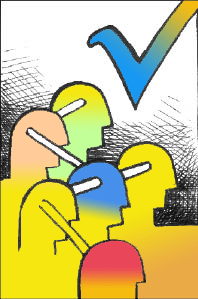 4- بي‌توجهي به اهداف تيمي:
شايد بتوان گفت بدترين آفتي که اعضاي يک تيم به آن دچار مي‌شوند، توجه هر يک از اعضا به هدف‌ها و نصاب‌هايي غير از هدفهاي گروه است.بسياري از کساني که در حلقه‌هاي تيمي قرار مي‌گيرند، آن جايگاه را پله‌اي براي ترقي و پيشرفت خود مي‌بينند لذا حفظ مقام، جايگاه و منافع خود را بر منافع و نتايج و اهداف تيم ترجيح مي‌دهند. البته بايد يادآور شد که فضاي کاري تيم در گرايش افراد به اين ورطه بسيار مؤثر است، در تيم‌هايي که امنيت شغلي و اعتماد متقابل کمرنگ‌تر است، توجه به اهداف شخصي بيشتر ديده مي‌شود.البته گرايش افراد به کسب منزلت فردي اصلي دروني در تمام انسانهاست، تنها بايد اين اصل به باور اعضا تبديل شود که کسب مقام و منزلت تيمي به معناي کسب منزلت فردي براي يکايک اعضاي تيم است، يعني موفقيت يا شکست تيم در حقيقت موفقيت يا شکست اعضاي تيم است از اين رو بايد سهم هر يک از اعضا در دستاوردهاي تيمي با شفافيت و صداقت پرداخت شود. نقش رهبر تيم در تقسيم قدرشناسي و پاداش به کساني که موجب بالندگي و موفقيت تيم را فراهم آورده‌اند، همچنان حساس و تعيين کننده است.کار تيمي روز به روز اهميت بيشتري پيدا مي کند و تيم هاي کاري بيشتري تشکيل مي‌شود. در سازمان‌هاي مختلف هنگامي که افراد با يکديگر بهتر کار مي کنند دستاوردها هم به لحاظ کمي و هم به لحاظ کيفي بهتر مي‌شود. اما در نهايت بايد دانست که تيم، مجموعه‌اي از افراد است که هريک پايه‌اي از ارکان فعاليت تيمي را به دوش مي‌کشند. آنچه هر عضو از تيم بايد انجام دهد اين است که سهم وظيفه‌اي خود در تيم را به نحو احسن و اکمل انجام دهد و تيم را براي رسيدن به اهداف نهايي اش به جلو براند و از سويي با هوشمندي نسبت به آفات و موانع موفقيت تيمي، موضعي مناسب بگيرد و يکپارچه با کمک ديگر اعضاي تيم اعتماد، تعهد، مسووليت‌پذيري و حرکت به سوي اهداف تيمي را تقويت نمايد.
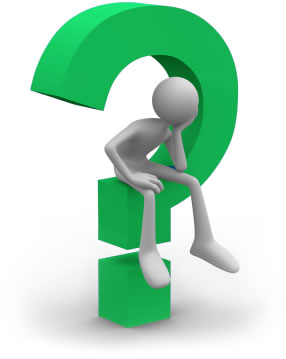 ده فرمان براي كار تيمي موفق
1- تعهد به آرمان و مأموريت مشترك.
2- تعهد به اصول و ارزشهاي مشترك.
3- تعهد به يادگيري و نوآوري مستمر.
4- وضوح در تعريف نقش ها
5- ارتباطات موثر و ديالوگ.
6- فضاي شفاف و اعتماد.
7- راهكارهاي تصميم گيري تعريف شده.
8- مشاركت موزون و متعادل.
9- آگاهي از فرآيند كار گروهي
10- مهارتهاي فردي مناسب.
طبق گفته کارشناسان 6 ویژگی برای کار تیمی وجود دارد:
-تعداد کم افراد (کمتر از 12نفر)
-مهارتهای تکمیل کننده
-نیت مشترک
-پذیرش رویکرد کاری توسط اعضای تیم
-مسئولیت و پاسخگویی همگانی
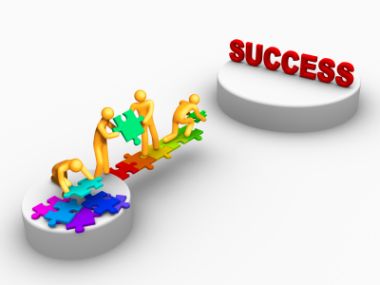 اصول کار تيمی
از دیر باز بر جماعت و کار گروهی تاکید شده است. واقعیت این است کاری که یک تیم می تواند انجام دهد، از عهده شخص به تنهایی بر نمی آید، چرا که در همکاری افراد نیروهای آنها در هم ضرب می شود و حاصل کار از برآیند توان افراد به صورت تک به تک بیشتر است. بر همین اساس امروزه تیم سازی و کارتیمی  از اولویت های هر سیستمی است. 
با تمامی مزایایی غیر قابل انکار ذکر شده برای تیم و کار گروهی، هر روزه شاهد شکست های تیم های مختلف هستیم.
تیم نیز به مانند هر نعمت و فرصتی اگر از آن درست استفاده نشود، تبدیل به رنج و مشکل می شود به طوری که شخص عطای همکاری را به لقایش می بخشد. برای موفقیت و پیروزی و بهروزی در کار تیمی اعضای تیم بایستی اصولی را رعایت کنند.
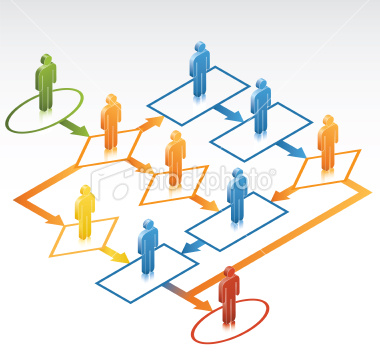 آموزش دیدن وآموزش دادن اساسی ترین و مهمترین قسمت این کار است .پس موفق کسی است که برای افرادی که بعد از او یا بواسطه او وارد سیستم میشوند یک لیدر باشد .امامنظور از لیدر رئیس یا رهبر یک مجموعه نیست بلکه مفهوم راهنما و راهبررا دارد.یک لیدر قبل از اینکه به آموزش متمرکز شود لازم است حس اعتماد واحترام را در میان زیر مجموعه های خود برانگیزد یا حفظ کندتا یک جو دوستانه در مجموعه برقرار شود که اعضای آن نسبت به هم متعهد باشند واعتماد واحترام متقابل در آنها حفظ شود .بهتر این است که هر عضو قبل از اینکه به آموزش زیر مجموعه اش متمرکز شود به کامل کردن آموزش خودش اولویت بیشتری دهد و قبل از اینکه به سودخودش بیاندیشد در ذهنش به سود رسیدن زیر مجموعه اش را اولویت دهد!!!
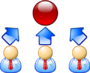 یک سازمان جهت پیشرفت سریع و فزاینده نیاز به کار تیمی و گروهی دارد
کار تیمی دارای اصولی است که جهت رسیدن به اهداف والای سازمانی باید این اصول اجرا گردد:

اصل اول- انعطاف پذیری و سازگاری

اصل دوم- همکاری و مشارکت
 
                                   
مقدمه پیروزی دسته جمعی ،کار دسته جمعی است.تمام قدرت یک سازمان در اتحاد و تمام خطر آن در اختلاف است.همکاری باعث تقویت نیروها می شود.برای تبدیل شدن به یک بازیکن مشارکت پذیر نیاز به تغییر در تمرکز در چهار زمینه ذیل می باشد:
 
·         بینش: هم تیمی ها را به عنوان شریک ببینید نه رقیب.
·         رویکرد: حامی هم تیمی ها باشید نه بدگمان به آن ها.
·         تمرکز: روی تیم  تمرکز کنید نه روی خودتان.
·         نتایج :با تقویت توان خود پیروزی ها را به وجود بیاورید.
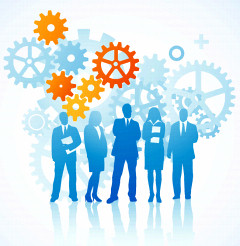 اصل سوم- تعهد: هیچ قهرمانی بدون تعهد به کار قهرمان نمی شود.تعهد یک احساس نیست بلکه بایستی به صلابت سنگ باشید. اگر می خواهیم یک تیم منسجم را داشته باشیم باید افرادی را داشته باشیم که شدیداً به تیم متعهد باشند.
اصل چهارم - ارتباط:
 
                                                      
مثل یک انسان حکیم بیاندیشید اما به زبان مردم صحبت کنید. یک تیم صدای تعداد زیادی انسان است که تنها با یک قلب زندگی می کنند.بی پرده باید گفت ما نمی توانیم کار تیمی انجام دهیم مگر اینکه افرادی با قدرت ارتباط خوب داشته باشیم. بدون ارتباط تیمی در اختیار نداریم بلکه تجمعی از افراد را داریم. 

ویژگی های شخصیتی مشترک اعضای یک تیم خوب:
·         خودشان را از دیگران جدا نمی کنند.
·         ارتباط برقرار کردن با خودشان را برای هم تیمی ها آسان می کنند.
·         اجازه نمی دهد اختلافشان با هم تیمی ها بیش از 24 ساعت شود.
·         به روابط بالقوه مشکل توجه دارند.
·         ارتباطات مهم را به صورت مکتوب دنبال می کنند و نوع روابط را مشخص می کنند.
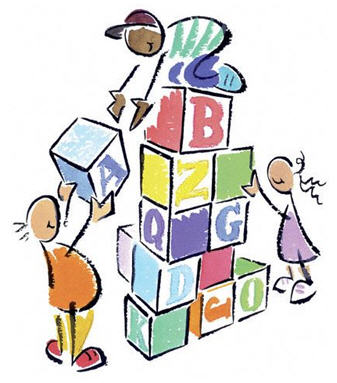 اصل پنجم - شایستگی:
                   
اگر شما نتوانید ،تیم شما هم نخواهد توانست. 
باید محیط را طوری تقویت کنیم که افراد آن چه را که واقعاً فکر می کنند به زبان بیاورند و این طرز تفکر به بهترین ایده ها اجازه رشد به طرف بالا و تحقق یافتن داده است.
 
افراد با شایستگی بالا دارای نقاط مشترکی اند از جمله:
·         متعهدند که ممتاز باشند. تلاش برای هر موجود زنده ای در دسترس است اماتعداد کمی به آن می رسند.
·         هیچ وقت حد متوسط را قبول نمی کنند.
·         آنها به جزئیات توجه می کنند.
·         با انسجام کار می کنند.

اصل ششم- قابل اتکا بودن:
 
«از آن هایی که بحث می کنند نترسید بلکه به آن هایی که از زیر بار مسئولیت در می روند بترسید.» 

اصل هفتم- منضبط بودن:
 
انضباط یعنی انجام کار درست در زمان درست و به دلیلی درست.
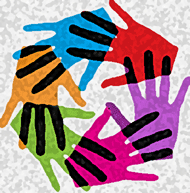 اصل هشتم- ارتقاء دادن دیگران:       
افزودن ارزش به هم تیمی ها قیمت ندارد.هدف زندگی برنده شدن نیست بلکه رشد یافتن و مشارکت کردن است.
اعضای تیم همیشه عضوی را که آن ها را تقویت کرده و برای موفق شدن قدرتمند می کند، دوست داشته و تحسین   می کنند. 

اصل نهم- اشتیاق:
 قلب شما منبع انرژی برای تیم شماست. وقتی اعضای یک تیم مشتاق هستند همه تیم به شدت انرژی می گیرد و این انرژی، به تیم نیرو می بخشد. 
هر عملی را با حساب انجام دهید. در حین انجام دادن کارهای کوچک باید به کارهای بزرگ فکر کنید تا بدین ترتیب تمام کارهای کوچک در جهت درست پیش بروند . هدفمند بودن یعنی تمرکز روی انجام کارهای درست به صورت لحظه به لحظه و روز به روز و سپس پیگیری آنها به صورتی مستمر. 

 اصل یازدهم= آگاهی از وظیفه:
 اعضای خوب تیم تنها پیشرفت خود و حال را نمی بینند بلکه آنها همیشه از ماموریت تیم آگاه بوده و عملشان به انجام ماموریت تیم کمک می کند.


    اصل دوازدهم آمادگی:
 آمادگی بزرگترین دوست شجاعت و بزرگترین دشمن ترس است. کسی که آماده است نیمی از کار را انجام داده است.
اصل سیزدهم= رابطه مندی:
 اگر شما با دیگران کنار بیائید، دیگران هم به شما کمک خواهند کرد. تیم ها افرادی را میخواهند که رابطه مند باشند. رابطه ها چسب هایی هستند که اعضای تیم را به هم می چسبانند. هرچه این رابطه ها محکمتر باشد تیم انسجام بیشتری پیدا میکند.
  مشخصه هایی که در ارتباطات مهمند عبارتند از:
1=احترام. 2-تجربیات مشترک. 3-اعتماد. 4-رابطه متقابل. 5-لذت متقابل.
 
  اصل چهاردهم- اصلاح و بهبود خود:
 برای اینکه تیم را اصلاح کنید باید خود را اصلاح کنید. باید آنگونه بدنبال یادگیری و آموزش باشید که گویی تا ابد زنده اید و آنگونه زندگی کنید که گویی همین فردا می میرید. برای اصلاح یک تیم، تک تک افراد آن تیم را باید اصلاح کرد. افراد تیمی که دائما در حال اصلاح و بهبود عملکرد خودند، ایده های جدید را به بازار آورده و همواره در حال فتح زمینه های جدیدند. 

اصل پانزدهم- از خود گذشتگی:
 در تیم "من" وجود ندارد.از خود گذشته بودن آسان نیست اما لازم است. هیچ تیمی به موفقیت نمیرسد مگر اینکه اعضای آن،دیگران را که در تیم هستند بر خودشان مقدم بدارند.
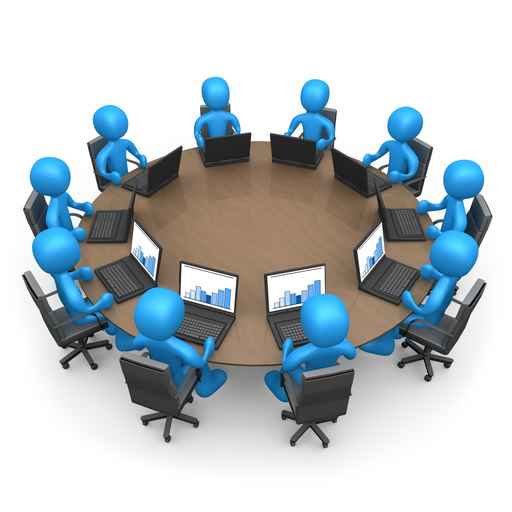 اصل شانزدهم- راه حل گرا بودن:
 قصد کنید تا راه حل پیدا کنید. در انجام کارها عیب جویی نکنید بلکه چاره جویی کنید. هر کس که بجای فکر کردن به مشکلات، به راه حلها فکر کند میتواند فرق ایجاد کند. تیمی که از افرادی با چنین برنامه ذهنی پر باشد، واقعا میتواند همه کاری را انجام دهد. 
 
اصل هفدهم- پیگیری و سرسختی:
 سرسخت و پیگیر بودن یعنی: 1- همه آنچه را که دارید ارائه کنید. 2-با عزم راسخ کار کنید نه اینکه منتظر تقدیر باشید. 3- وقتی که کار تمام میشود دست از کار بکشید نه زمانی که خسته میشوید.
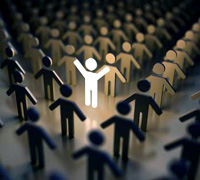 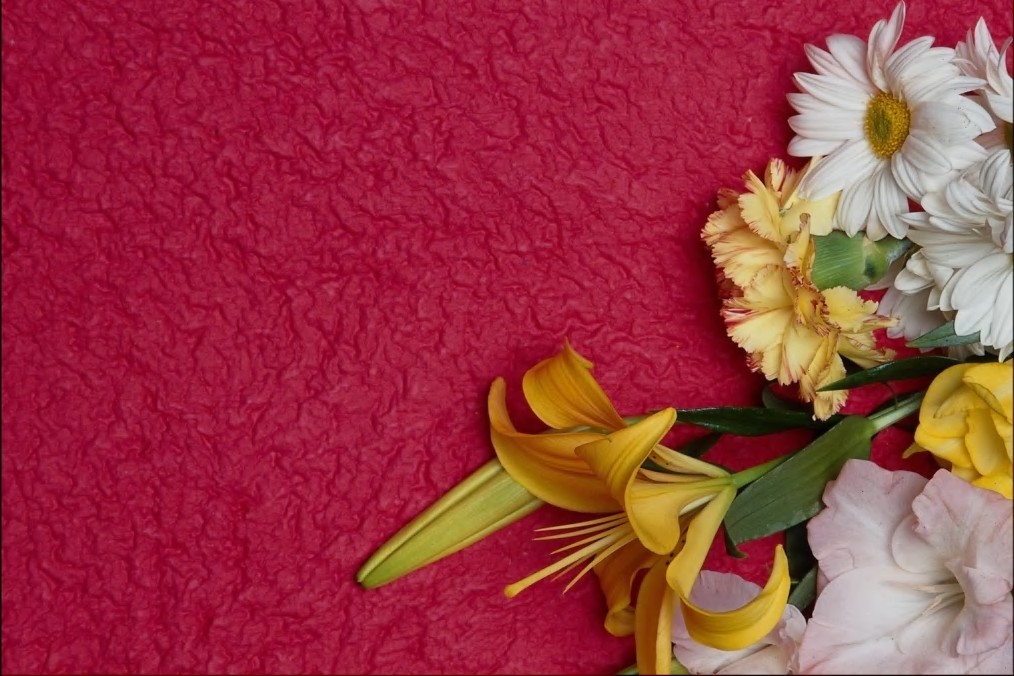 با تشکر از توجه شما